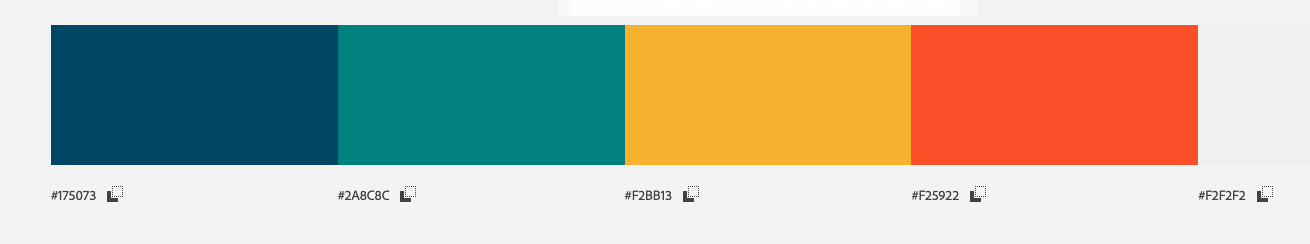 V клас
111. Организиране и представяне на данни за един признак в таблица
Десетични дроби
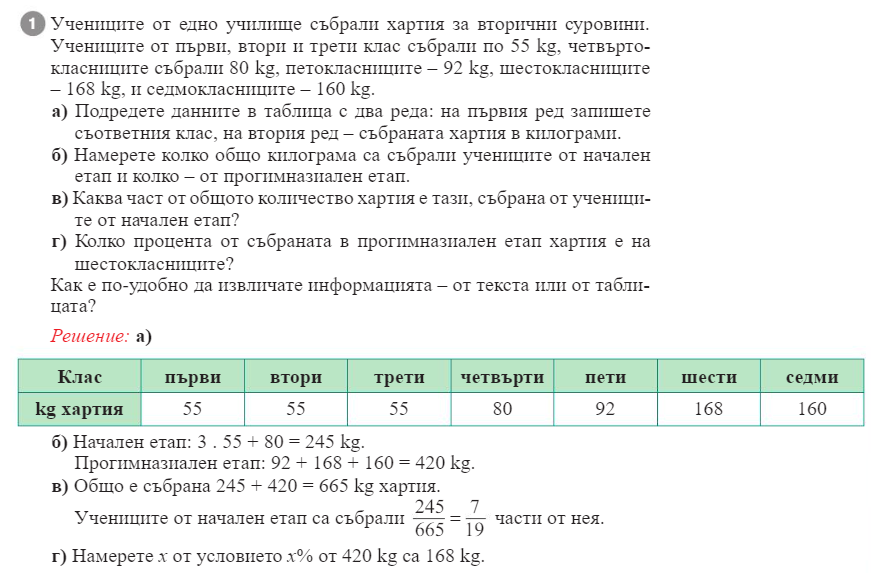 40%
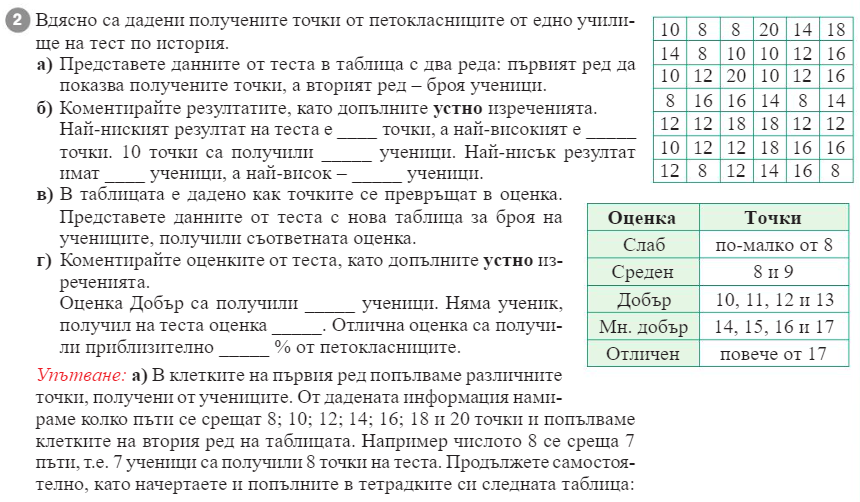 8
20
6
7
2
17
2
14
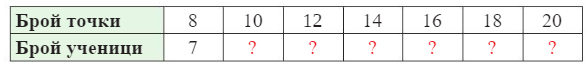 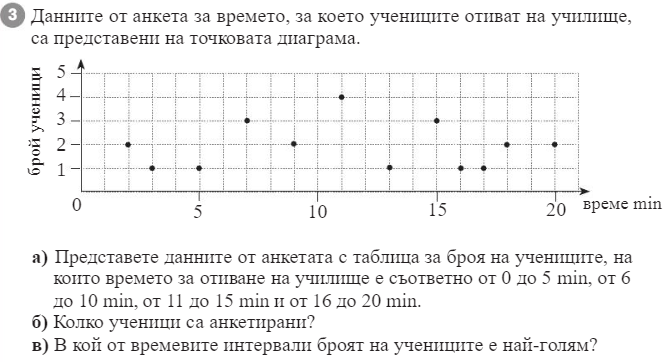 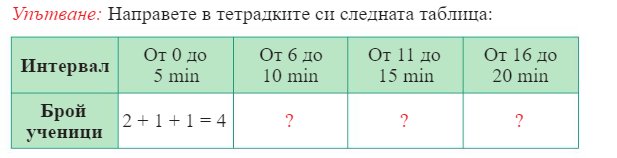 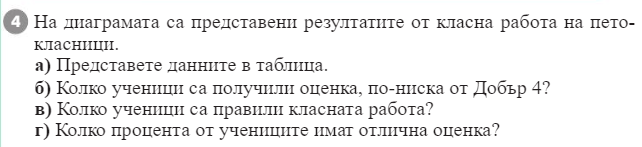 7
30
20%
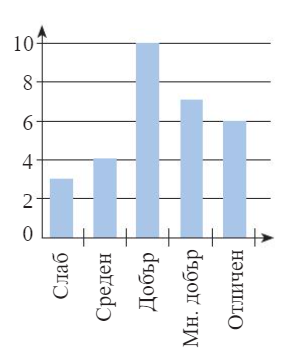 5
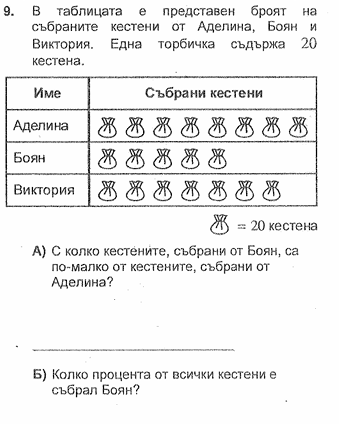 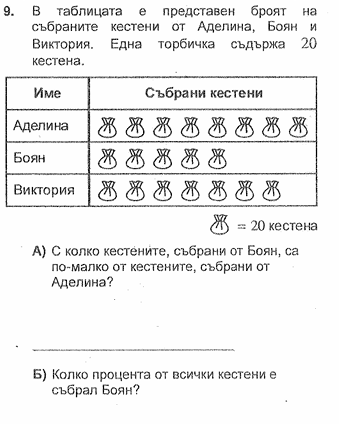 С 60 кестена
25%
6
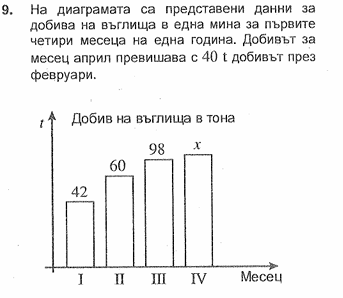 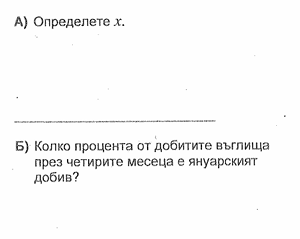 108 t
14%
7
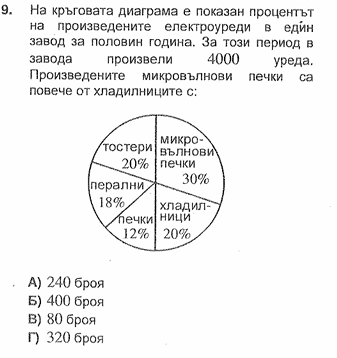 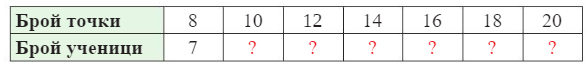 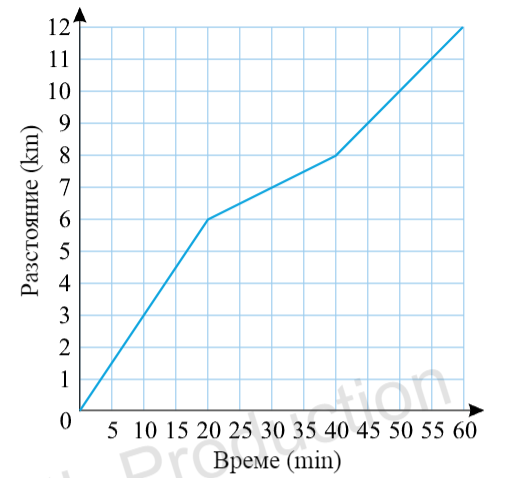 8
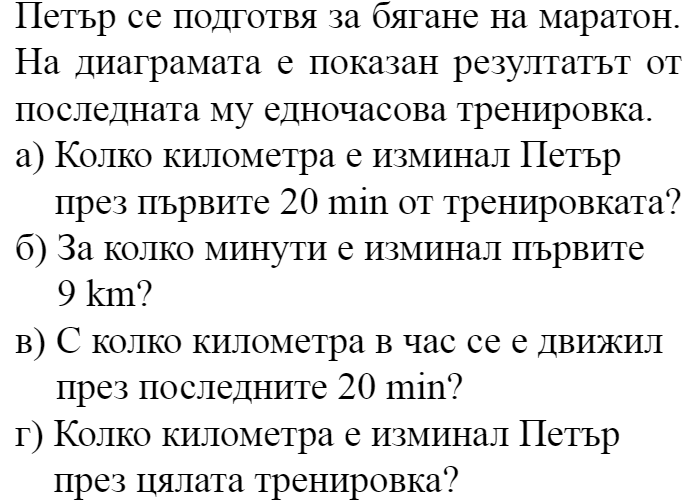 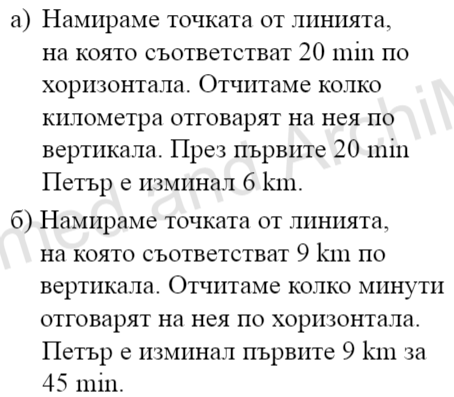 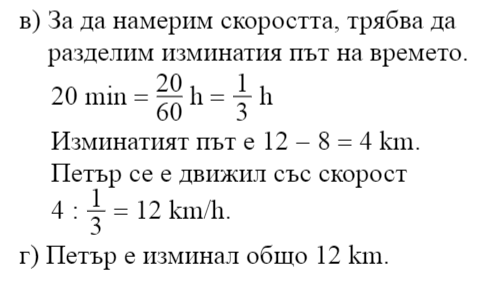 9
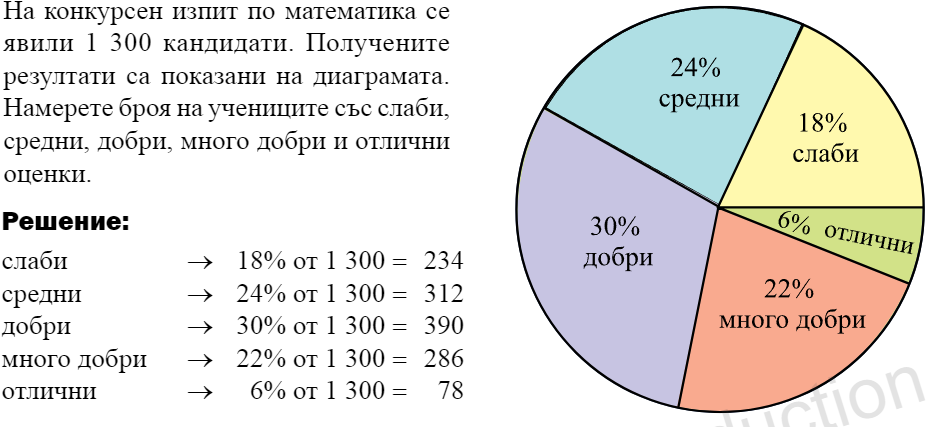 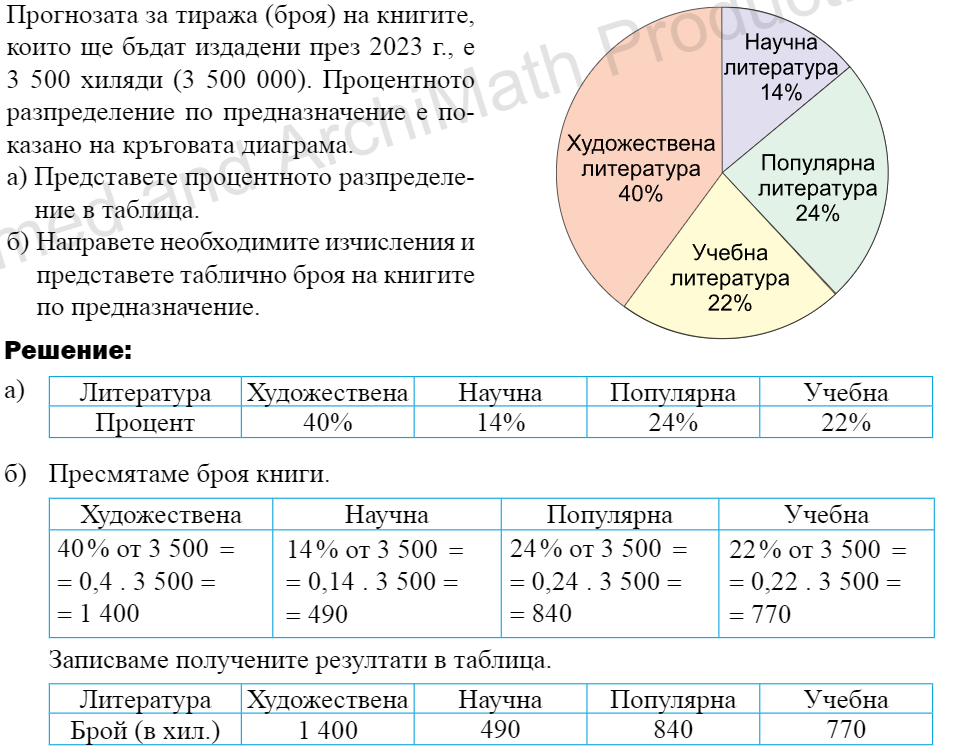 10
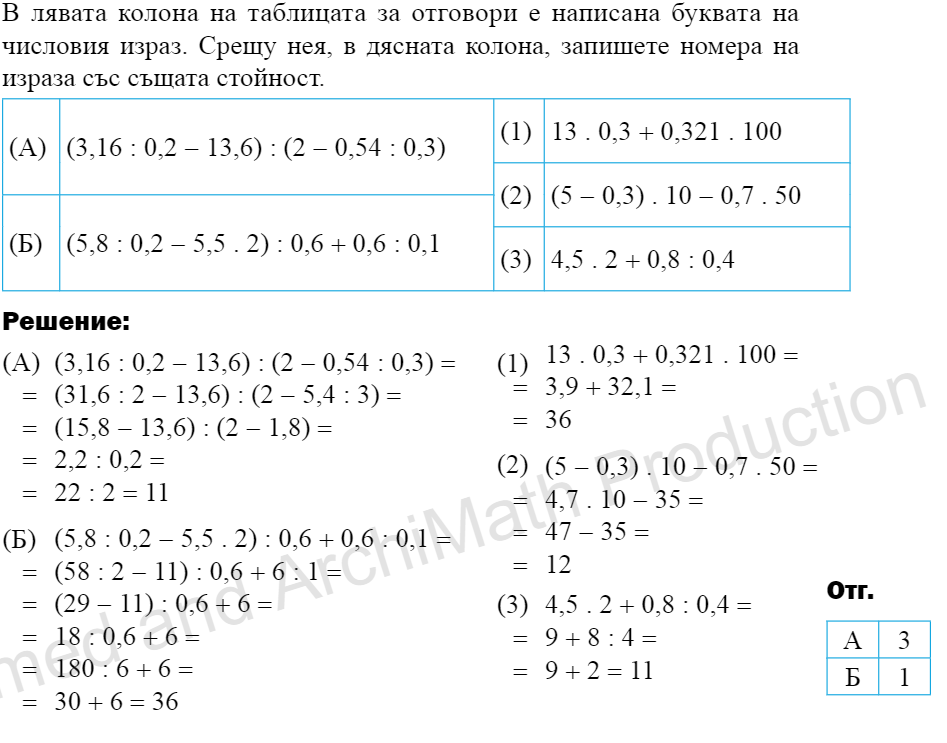 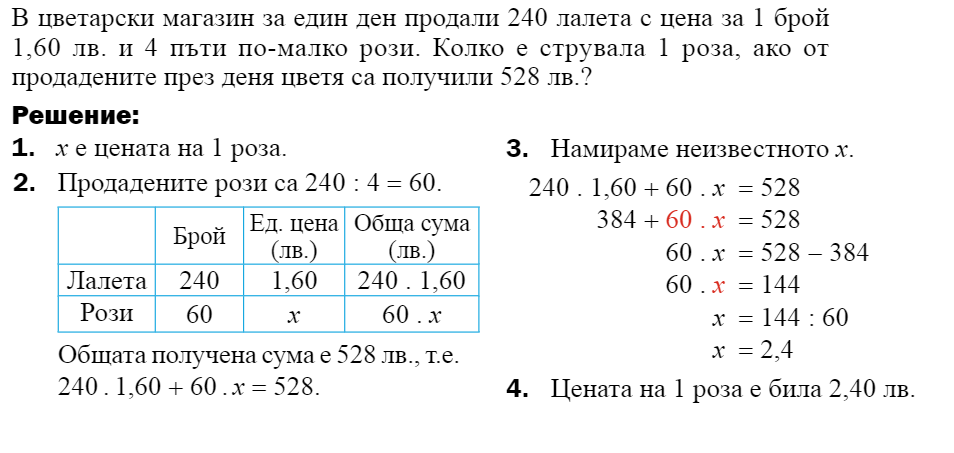 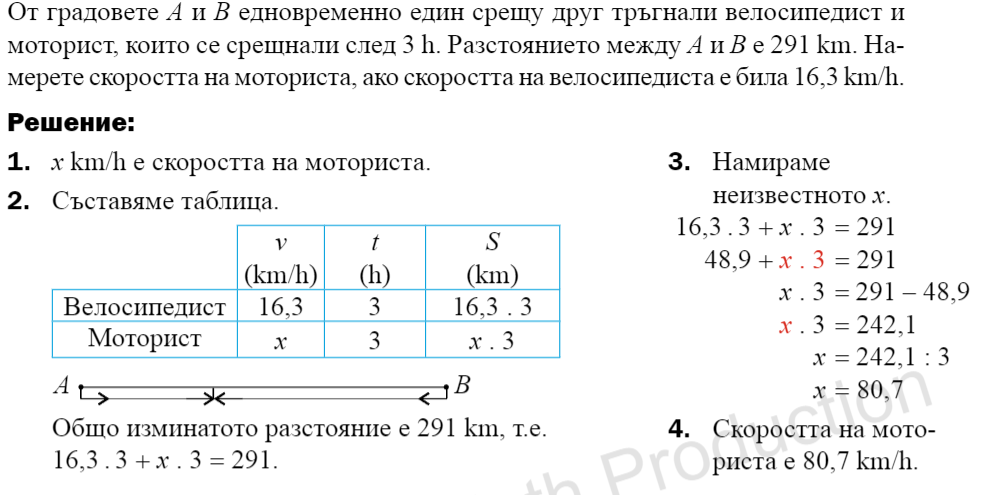 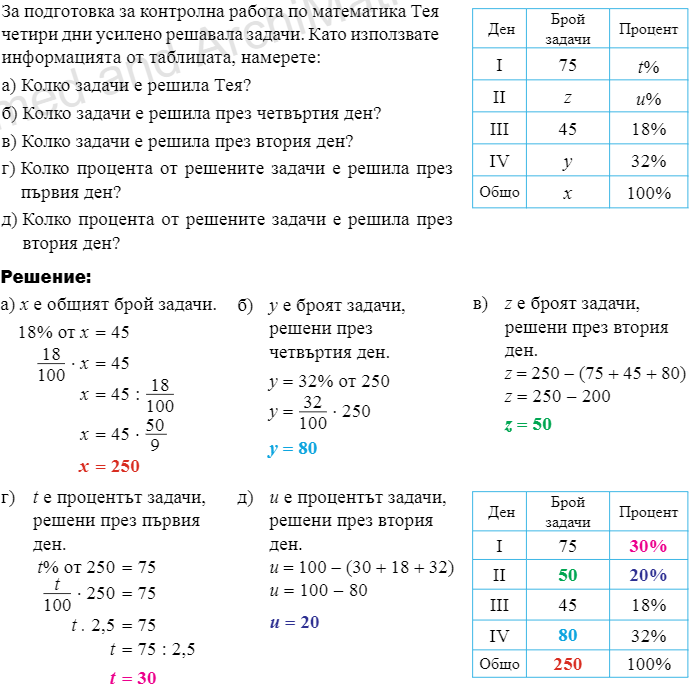 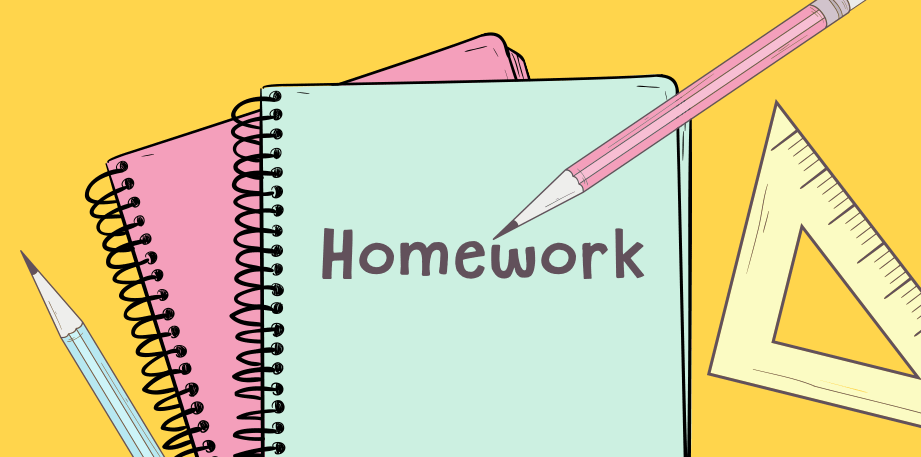 1
2
3
Домашна работа 
Учебна тетрадка стр. 26 и
нерешените задачи
4